Week 1: Weekly Writing ideas ( one page)
Make a prediction based on a  foreshadow in the text about the outcome of a certain event. 
Explain some of the hidden meanings behind characters, events, symbols etc. 
Describe how some of the characters have changed through the course of the novel. 
Critique the authors writing style and use of language.  Do you notice any patterns? 
What is the setting and mood created by the description?  Why is this important? 
Compare events or character experiences to your own life and explain the connection. 
Compare a character from this novel to another novel that you have read. 
How are you feeling about the story?  What could make it better or worse? 
How do the characters relate to each other?  Are they believable characters?
Week 2- Weekly Writing ideas ( one page)
What part of the reading was the most emotional this week?  Explain why.
Pick one of the possible symbols in the text and explain how the author might use it further in the rest of the novel. 
Evaluate the character dynamics between two characters. What do the two character's interactions reveal about each character separately. 
Find one quote from in the text that you really enjoyed or that the author crafter well.  Dissect the quote and explain how it functions in the text and why it is well done.
Consider how the novel would change if the setting changed.  How would the plot and characters fit in a small town, big city, medieval setting, etc...
What is one thing that a character has done that you could have given them life advice on based on your own experiences? 
Who does one of the characters in the book remind you of in real life OR how would you friends/family get along with one of the characters in your novel?
What would you change about the book if you were the author?  What parts are so good that you feel the author should have expanded on?
If you had to give one of the characters in the book a birthday present, what would it be and why?
Week 3: Weekly Writing ideas ( one page)
Examine how one of the chapters or scenes ends.  Does the author leave a cliffhanger?  How does the ending of the chapter or the title of the upcoming chapter help you predict/infer what might happen next?
What ideas have re-occurred in your novel?  Are these ideas attached to a symbol or theme?  If so, what do you think that the re-occurrence means?
Sometimes a character will exist to convey an adage or wisdom to characters in the novel.  Do you have a character that gives words of wisdom to others?  If so, what words of advice does this character give?
Where has there been a sharp contrast between what a character did and who he/she is with behavior that contradicts previous behavior?   Why did the character change or act/feel differently?
Consider if one of your characters has had a moment of realization (epiphany)?  If so, what did he/she realize and how did this realization change him or her? 
Scan the text and see if there are any tough questions one of your characters has asked himself/herself or another character.  What was the question and what did the question make me as the reader wonder?
Have there been any memory moments in your text (a place where the forward progress of the story stopped, and the character looked at the past)?  If so, why might this memory be important to the reader understanding the character or events occurring in the novel?
Week 4: Weekly Writing ideas ( one page)
What is the author's intention in writing your choice book?  Does the text meet its purpose?
Who is the primary audience for this text?  What values does the audience hold that the author seeks to appeal to?  Does the author make assumptions about the audience that might hinder his/her purpose?
What is used most effectively?  Ethos, Pathos, Logos, or Kairos?  Explain where it is used.
What 2-3 words describe the tone of the text?  Are there shifts in the tone?  If so, dissect them:  where and why?  What is the overall effect of the tone?
How does the author or narrator present him/herself?  Is the author speaking on behalf of another entity.  Does the author seem knowledgeable?  Does the author seem fair?  What affiliations might the author have?
Dissect the structure of your text:  What is the point of view?  What patterns exist in the author's word choice? Are the descriptions/images concrete or abstract?  WHY?
Week 5: Weekly Writing ideas ( one page)
Examine through your book and explore the concepts we discussed during first quarter about developmental psychology.  Pick at least one of the concepts and explain in detail how it connects to your book.  
Psychoanalysis
Personality Types
Nature versus Nurture
Parenting Styles
Erikson’s Psychosocial Stages
Shame
Attachment Theory
Maslow’s Hierarchy of Needs
Generational Trauma
Examine the notes pages QR code if you need a refresher on concepts.
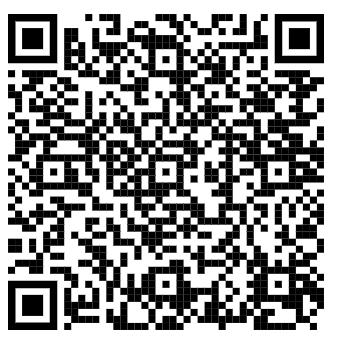 Week 6: Weekly Writing ideas ( one page)
Pick a character and discuss how they changed (physically, emotionally, internally) throughout the book. Select one scene that shows the beginning of their arch and one that demonstrates what they’ve learned. 
Discuss how the setting impacted the outcome of events. Did the writer use the setting to propel the prompt forward or did they just select a setting that would add aesthetics to the book. 
Discuss recurring themes throughout the book. Select one or two that were extremely prominent and find specific moments in the book that support or counter this theme. 
Think about what state one of the characters was in at the start of the book. How did it change by the end of the book?
Discuss what choices the protagonist made that you disagreed with. What would you have done differently? 
Select one secondary character. What characteristics about the protagonists did this character help reveal?
Consider when this book was written. What important cultural movements, popular themes, or trends could have influenced this book? Does the subject matter of this book only apply to the time it was written or is it timeless? What did you learn about this time period from reading this book? 
What was the mirror moment (the moment at which the protagonist has to look inward and decide to change) in this book?
What specific traits made you sympathize with the protagonist?
 How does this book connect to other books you’ve read? What themes and patterns are similar?